به نام خدا
جلسه ی توجیهی اولیا
کلاس امامت 2/ آموزگار: زهرا فاضلی
دبستان آیت الله خامنه ای
رئوس مطالب :
آشنایی با آموزگار
آشنایی با برنامه ی سالانه تعلیم و تربیت آموزگار
آشنایی با دروس پایه ی چهارم 
چهارچوب ها و خط قرمز ها 
ابزار لازم برای پایه ی چهارم
پوشه ی کار و ارزشیابی توصیفی 
آزمون ها و تکالیف
قوانین مدرسه و کلاس
انتظارات آموزگار از والدین
نحوه حل مشکلات و اختلاف نظر ها
گروه پشتیبان شاد 
نکات بهداشتی ، نظافت و نظم
انتخاب نماینده والدین
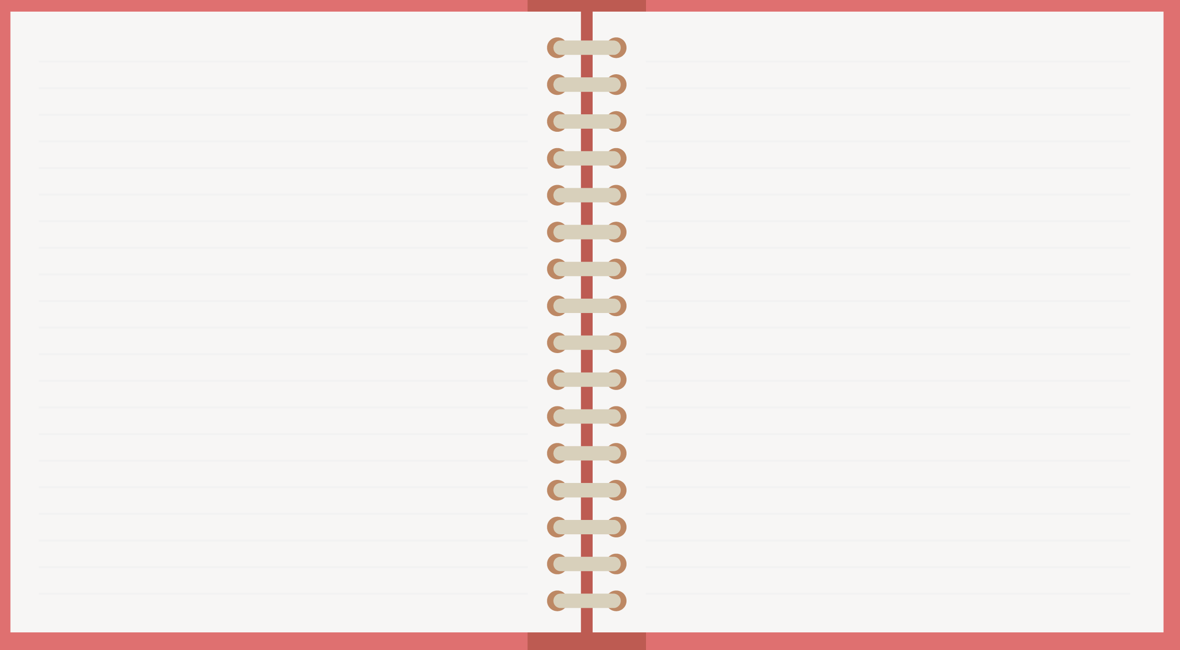 مهارت ها وسوابق آموزگار:
معرفی آموزگار
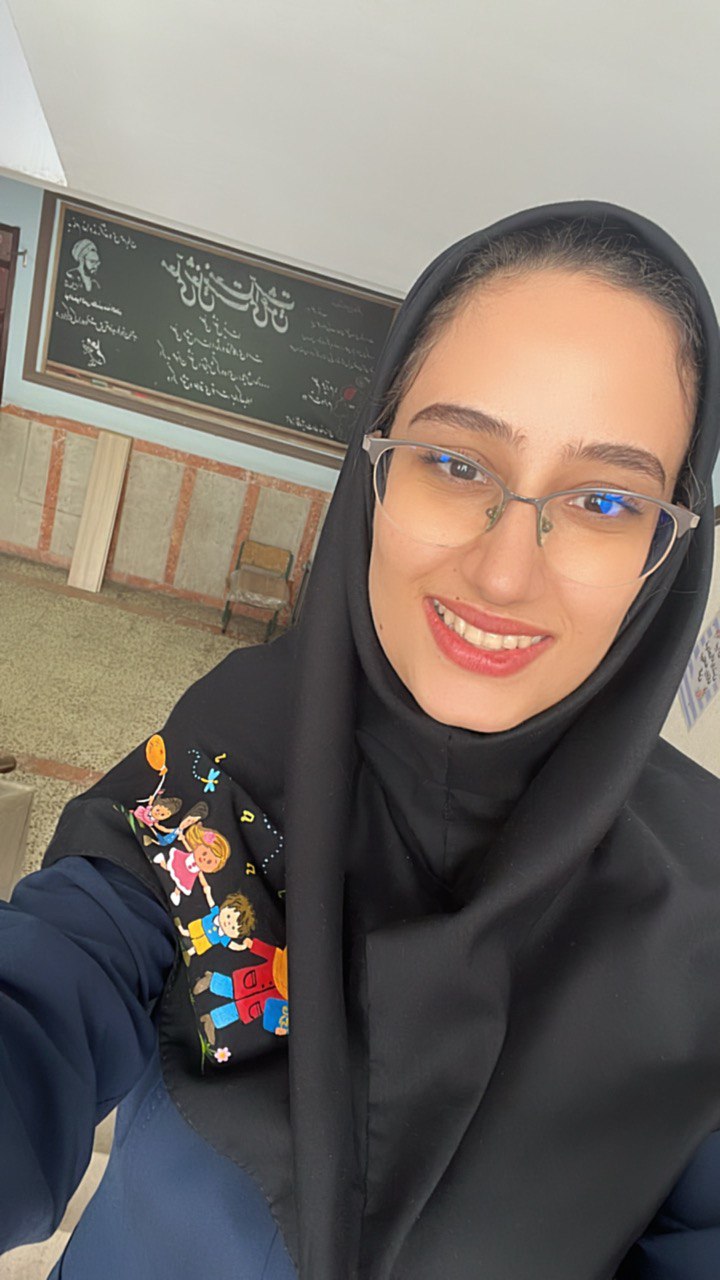 مدرس مکعب روبیک دانش آموزان دوره ی دوم 
مدرس نقاشی با مداد رنگی و نقاشی دیجیتال
مربی سرود و دارای رتبه ی کشوری در سرود و تواشیح 
مدرس نرم افزار های گرافیکی 
طراح و گرافیست 
سردبیری نشریه دانشگاه فرهنگیان 
کسب مدال و رتبه های ورزشی 
دارای مدارک کارگاهی روانشناسی کودک و مشاوره خانواده
دارای مدرک هلال احمر و کمک های اولیه
دارای مدرک هنر های نمایشی
برگزار کننده وبینارهای تولید محتوای دیجیتال برای دانشجویان
تولید و طراحی ابزار کمک آموزشی برای آموزگاران و دانش آموزان
دارای مدرک  ICDL
مدرس خصوصی زبان انگلیسی
و...
زهرا فاضلی 
کارشناس علوم تربیتی
دانش آموخته دانشگاه فرهنگیان 
سابقه فعالیت آموزشی :6 سال
آموزگار رسمی آموزش و پرورش
رشته ی تحصیلی دانشگاه :علوم تربیتی(آموزش ابتدایی)
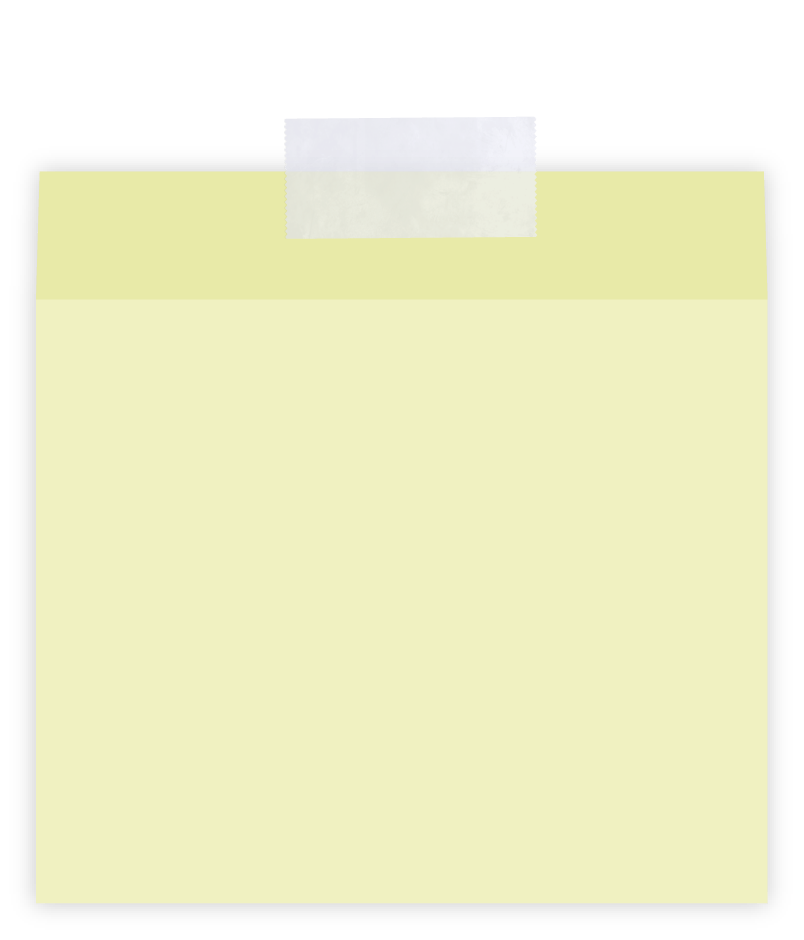 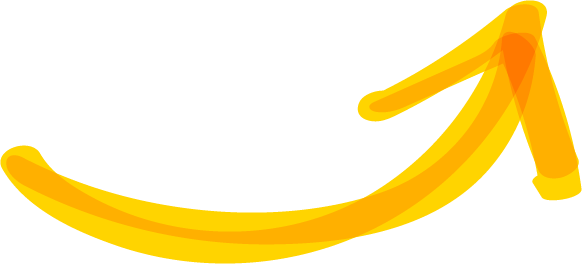 سومین سال تدریس تخصصی
پایه چهارم 
در مدارس پسرانه و 
دومین سال همکاری 
با دبستان  
آیت الله خامنه ای
برنامه ی سالانه کلاس ما :

توجه به پرورش در کنار آموزش
تدریس طبق بودجه بندی
تمرین مهارت های اجتماعی 
استفاده از بازی برای تدریس 
تکالیف خلاق و عملکردی به جای تکالیف نوشتاری
استفاده از انواع روش های املایی نه فقط تقریری
استفاده از نمایش و سرود و موسیقی 
انجام فعالیت های غیر درسی 
بازدید از پژوهشسرا و کانون پرورشی فکری 
افزایش اعتماد به نفس و مهارت های ارتباطی در دانش آموزان 
ممنوعیت استفاده از کتاب کمک درسی
فعالیت های گروهی
ارزشیابی توصیفی
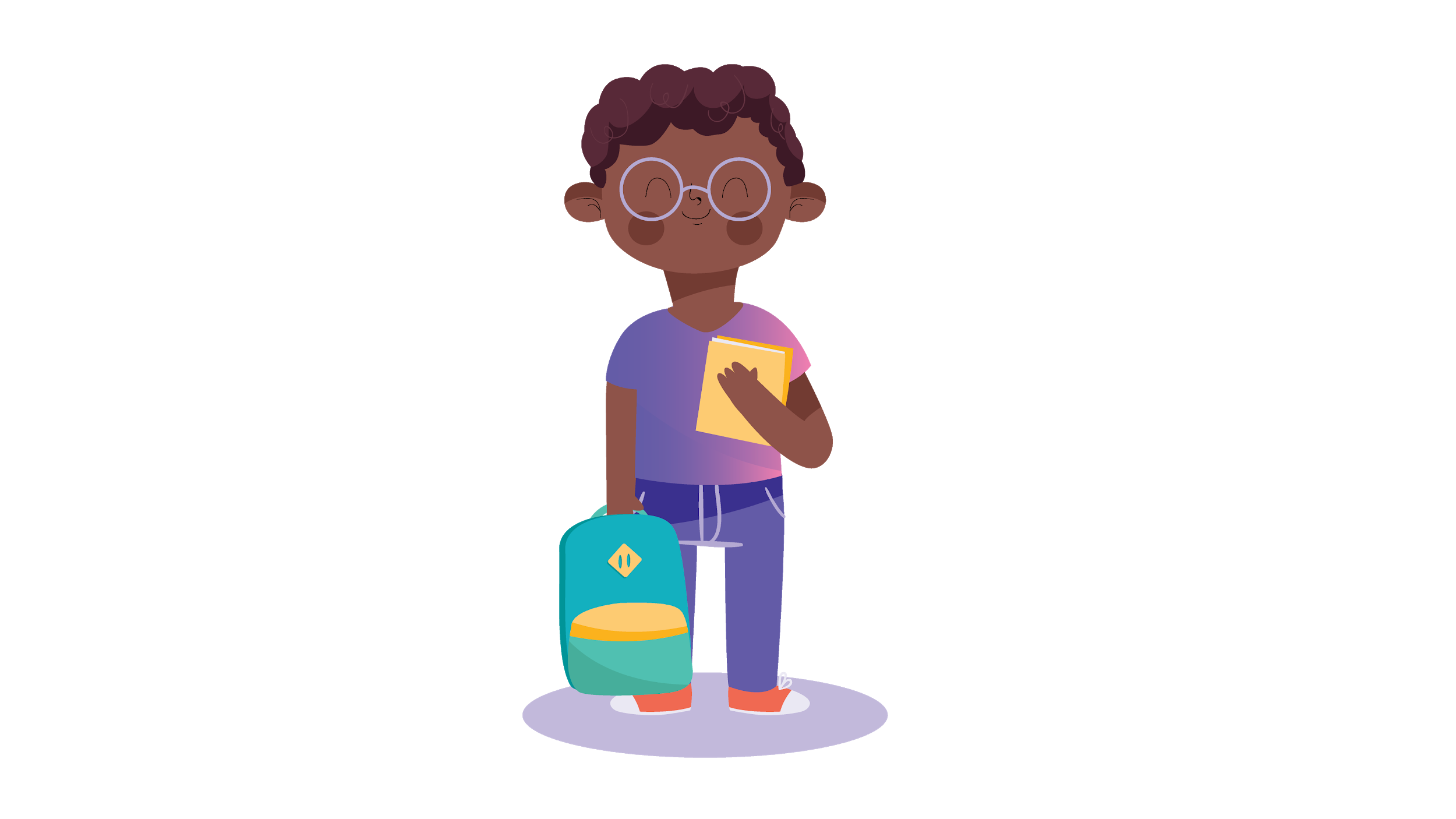 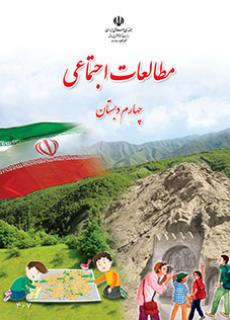 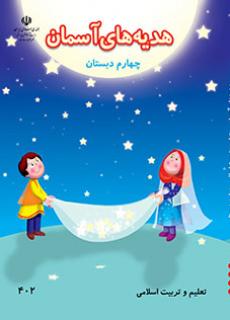 آشنایی بادروس و اهداف کتاب های درسی پایه ی چهارم
حجم مطالب  و تنوع بالای مباحث ریاضی پایه چهارم
اهداف چهارگانه درس فارسی
توجه به اهداف رفتاری درس اجتماعی و علوم تجربی
اهمیت زنگ هنر و ورزش
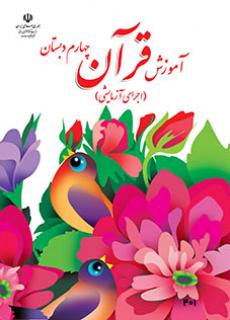 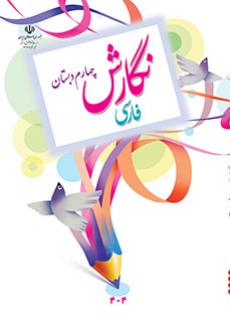 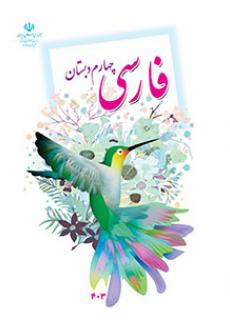 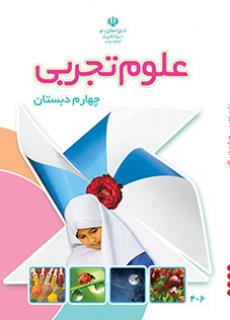 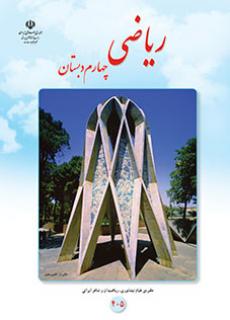 لیست ابزار و لوازم التحریر مورد نیاز پایه چهارم
موارد ضروری و شخصی(حتما ابتدای سال تهیه شود ):
مواردی که می توانید در طول سال تهیه کنید :
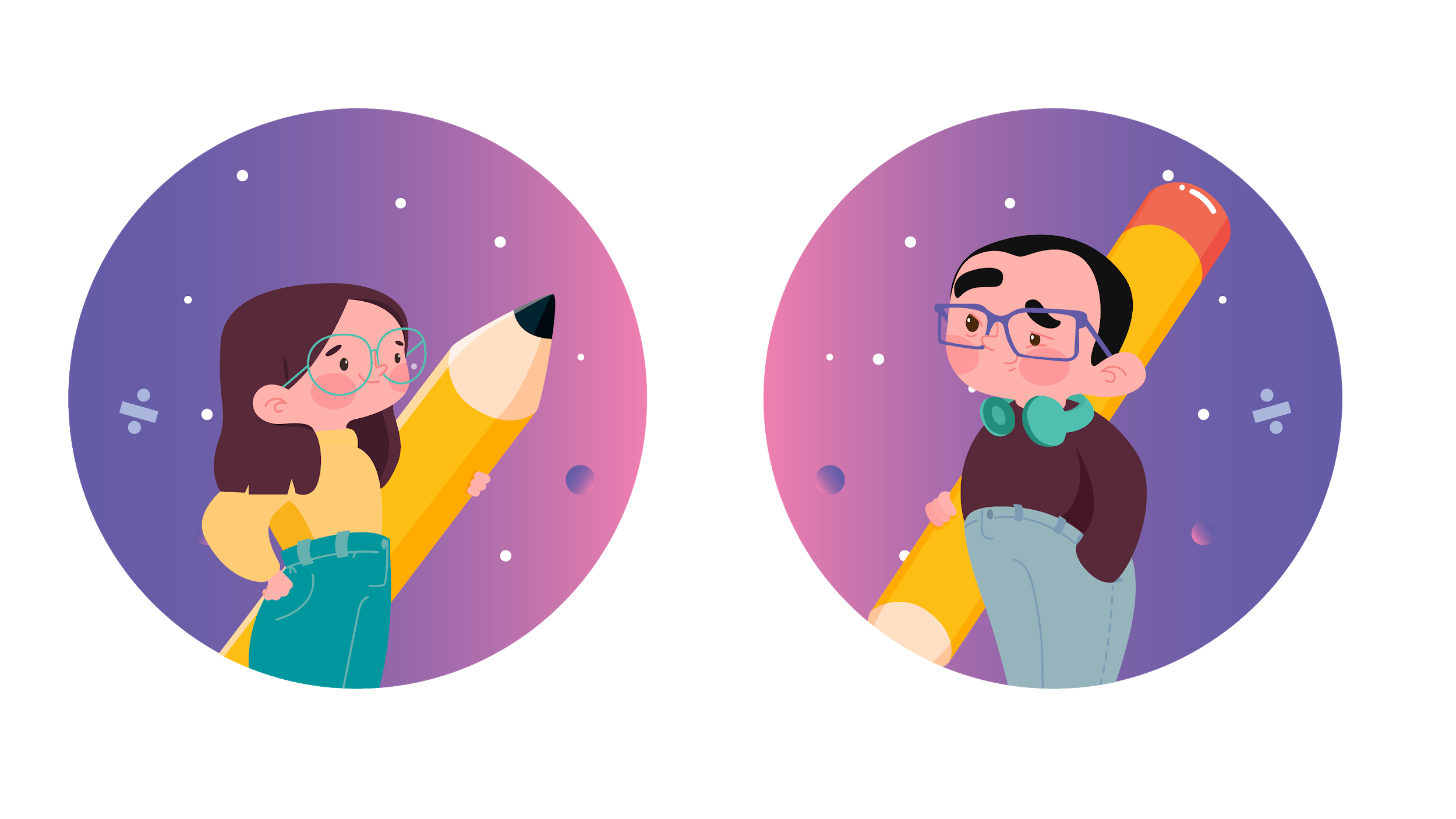 پوشه کار کاور دار (کلر بوک) حداقل 80  برگ
پوشه دکمه دار 
خودکار آبی و قرمز به تعداد کافی
مداد، پاک کن ،تراش مخزن دار و جامدادی
  3 دفتر 100 برگ،80 برگ و 60برگ  
دفتر نقاشی 40 برگ
دفترچه یادداشت 
خط کش
قمقمه ،لیوان و وسایل بهداشتی مثل دستمال کاغذی و مایع ضد عفونی کننده
نقاله ،پرگار ، گونیا و ماژیک هایلایت
کاغذ قیچی 
ابزار مدار الکتریکی  و چراغ راهنما  
کاغذ آچهار ،رنگی و مقوا 
چسب شیشه ای و ماتیکی
گل رس
سنگ
چاقو و ظرف یکبار مصرف
دفتر خوشنویسی
و ...
کتاب های درسی حتما جلد شوند و مشخصات دانش آموز روی جلد کتاب نوشته شود
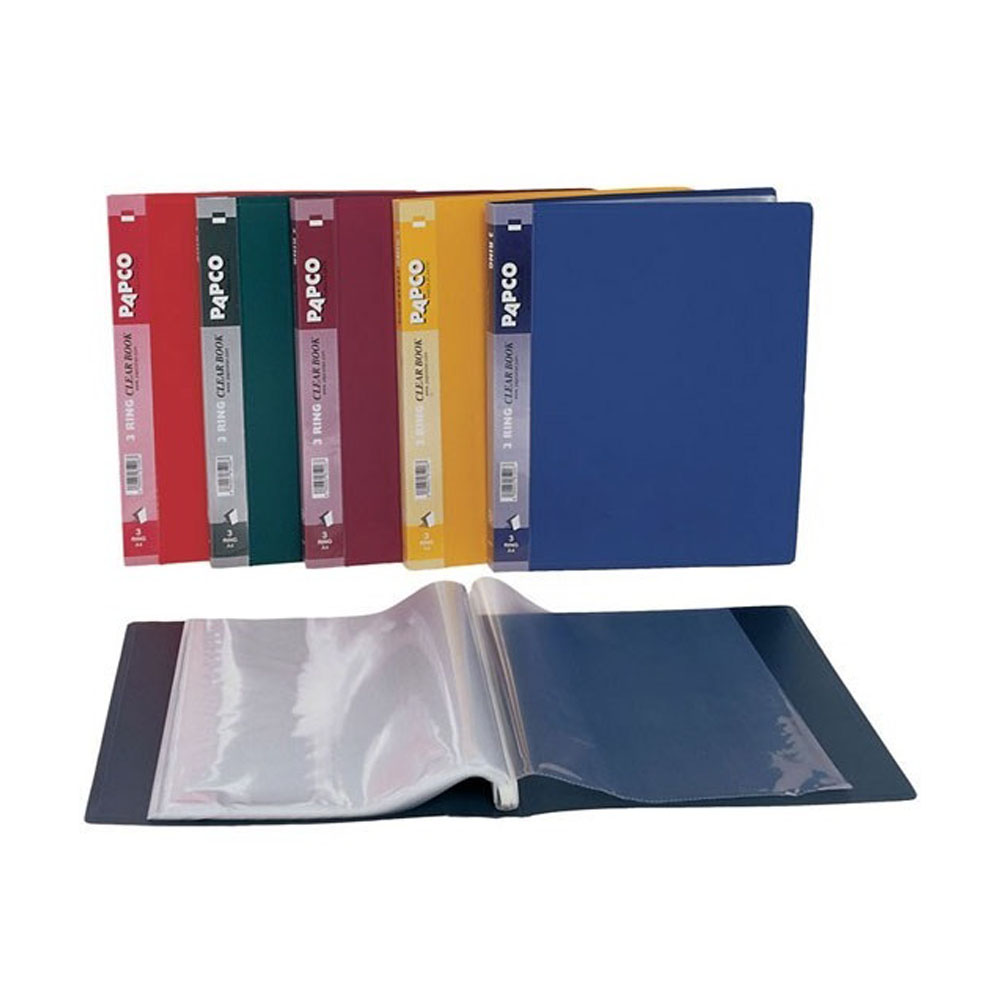 پوشه کار و ارزشیابی توصیفی
آزمون ها و تکالیف 
بررسی تکالیف و بازخورد ها
قوانین مدرسه و کلاس
انتظارات آموزگار از والدین
نحوه حل مشکلات و اختلاف نظر ها
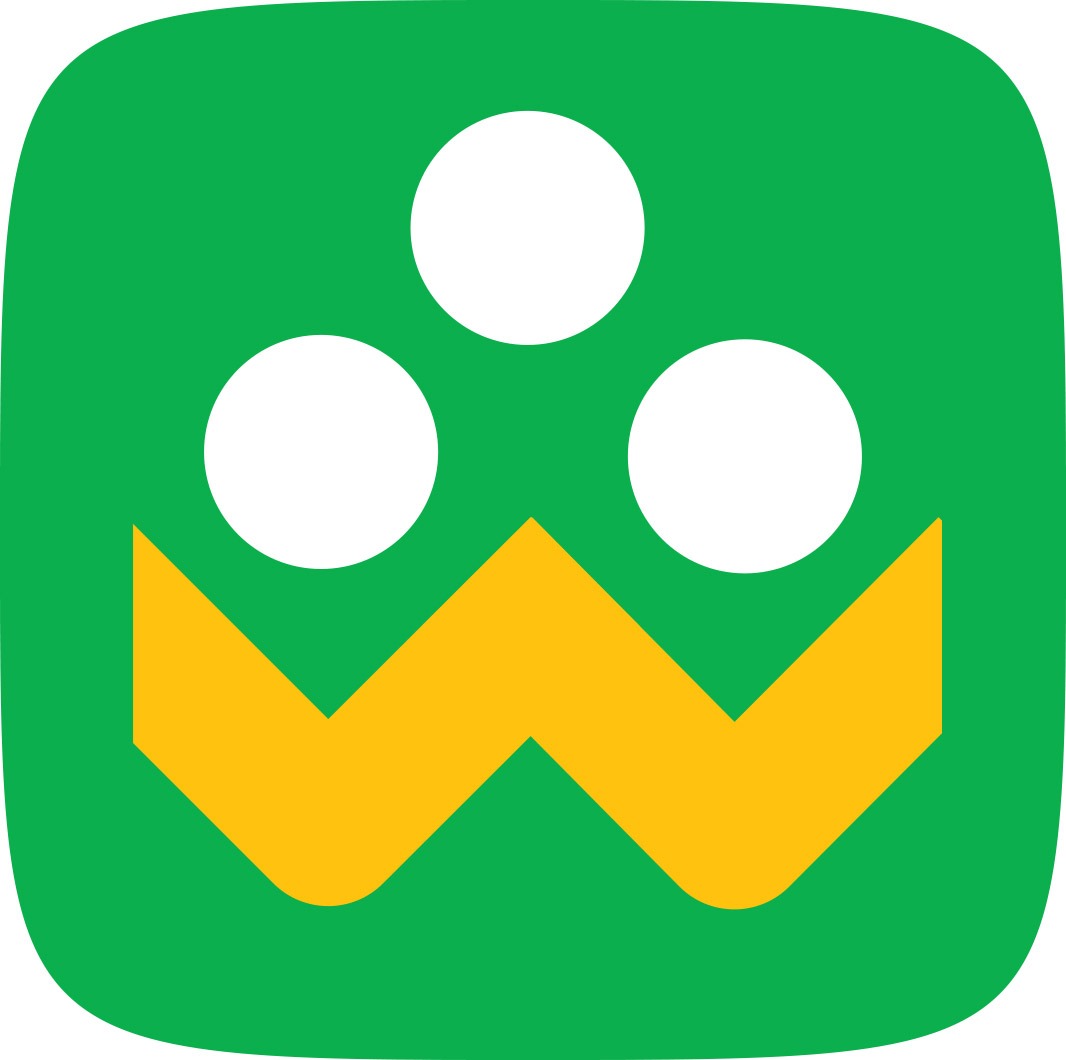 قوانین گروه پشتیبان شاد
پروفایل دانش آموز عکس 3 در 4
نام حساب کاربری و توضیحات مرتبط
عضویت هر دانش آموز فقط با یک شماره
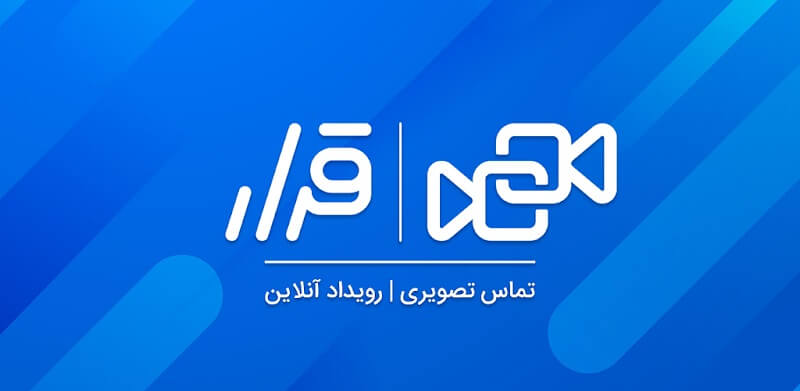 در صورت مجازی شدن کلاس ها نرم افزار قرار را نصب کنید
رعایت نکات بهداشتی و نظافت شخصی:
ضرورت استفاده از تراش مخزن دار
استحمام و شست و شوی لباس 
استفاده از خوشبوکننده های بدن و لباس 
تعویض لباس زیر 
استفاده از جوراب تمیز
تغذیه سالم
 دفتر تمیز و مرتب و سوالات خط کشی شده
استفاده از ماسک در صورت بیماری
نماینده والدین
شاغل نباشد 
فرزند شیرخوار و نوپا نداشته باشد 
با اعتماد به نفس و مهارت ارتباطی بالا باشد
مهربان و صبور باشد
با تشکر از  توجه
و 
 همراهی شما